Y 5.4				          Tabeller och diagram
Frekvens och relativ frekvens
Under en lektion i historia fick eleverna i 8B se en film om andra världskriget. De betygsatte filmen i skala 1–5, där 5 var högst betyg. 
Resultatet skrevs in i en frekvenstabell.
Frekvensen visar hur många det är av varje värde. Frekvensen förkortas f.
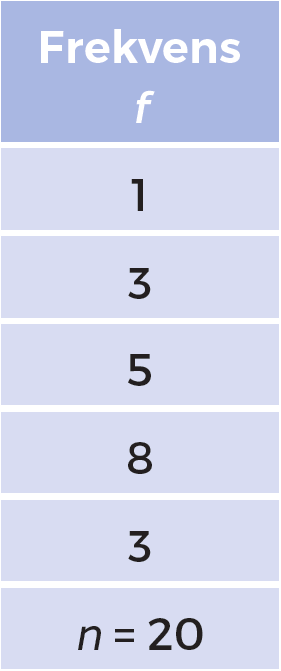 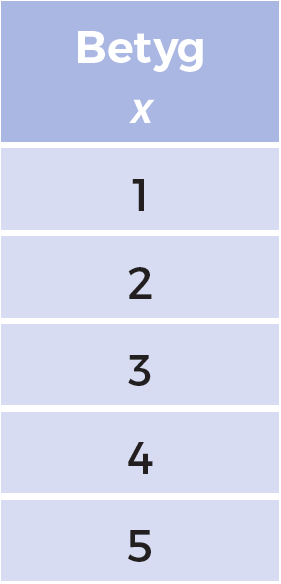 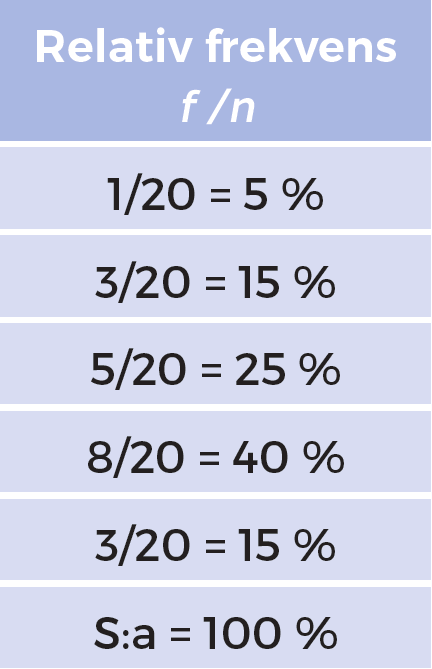 Betyget varierar och är därför en variabel, ofta x.
Den relativa frekvensen visar den procentuella fördelningen av betygen.

Den beräknas genom att man dividerar frekvensen för ett betyg med det totala antalet betyg, f / n.
Summan av frekvenserna kallar vi n.
I det här fallet är n det totala antalet elever.
Olika typer av diagram
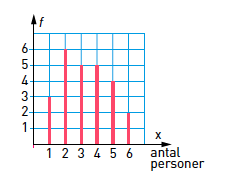 Stolpdiagram
• Används när man vill jämföra antal.
• Det observerade är tal.
• Ett stolpdiagram har därför tal
   längs x – axeln.
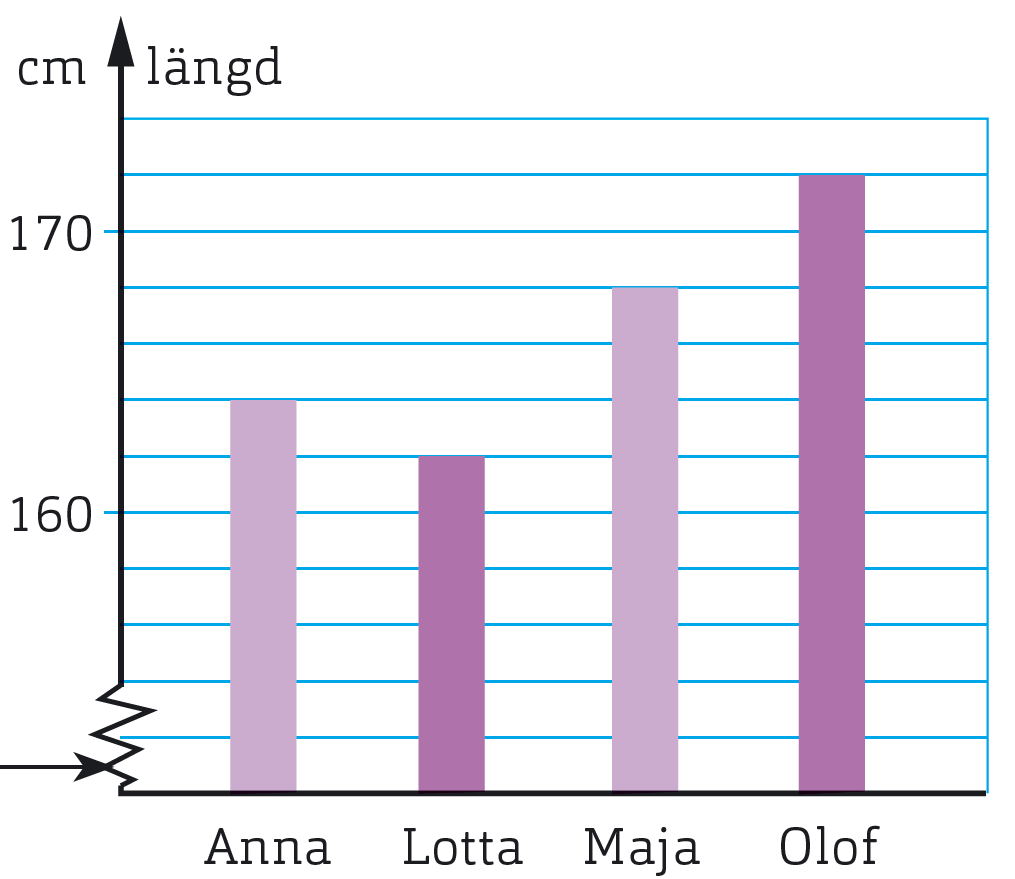 Stapeldiagram
• Används när man vill jämföra antal.
• Det observerade är inte tal.
• Ett stapeldiagram har därför till exempel
    namn, bilmärken eller länder längs x-axeln.
• Saknar pil på x – axeln .
Sågtandslinje, döljer värden på y – axeln
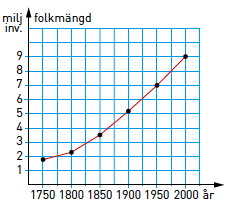 Linjediagram
• Används när man vill visa en förändring
    under en viss tid.
• Förändringen visas som en graf (linje).
Cirkeldiagram
• Används när man vill visa hur det hela
   fördelas på sina delar.
• Hela cirkeln motsvarar det hela (100 %)
   och de olika stora ”tårtbitarna” motsvarar
   delarna.
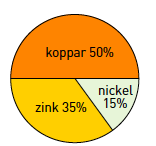 Lägesmått
För att beskriva ett statistiskt material använder vi oss av lägesmått.
De vanligaste lägesmåtten är medelvärde, median och typvärde.
Under en vårvecka i Gävle uppmättes följande temperaturer:
7 + 7 + 12 + 13 + 15 + 9 + 7
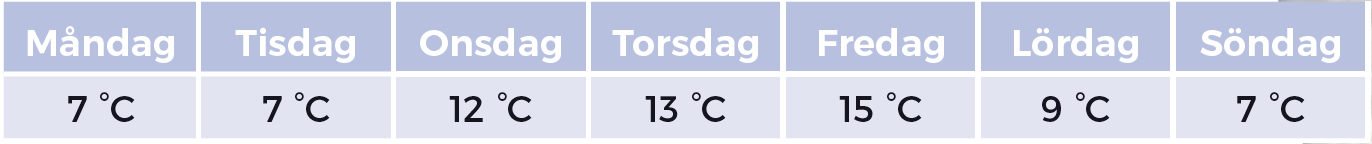 7
Typvärde
Medelvärde
Median
=
Typvärdet är det värde som är vanligast i en  statistisk undersökning.
Om vi adderar alla temperaturer och sen dividerar med antalet dagar får vi medelvärdet.
Vi skriver först värdena i storleksordning.
Det tal som står i mitten är medianen.
7    7   7   9   12   13   15
°C
10 °C
Medelvärde :  10 °C
Typvärde :  7 °C
Medianen :
9 °C
Om vi vill räkna ut olika lägesmått av elevernas betyg så kan vi göra så här:
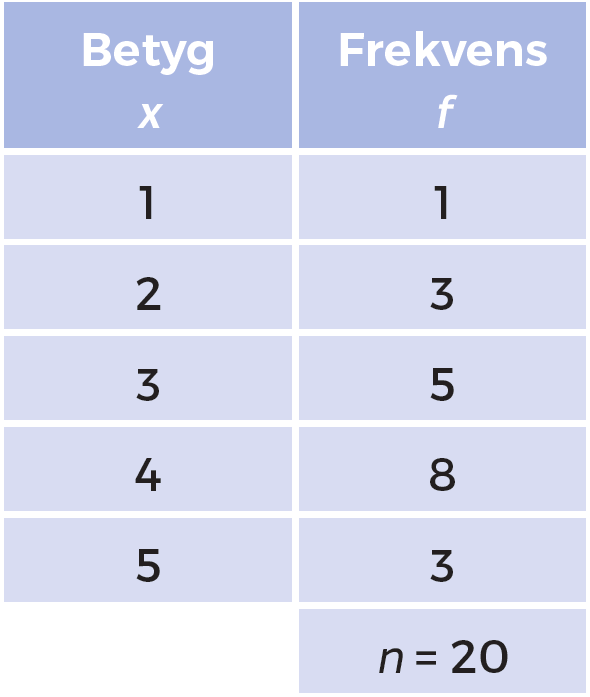 Medelvärde :
4 + 4
69
1 · 1 + 2 · 3 + 3 · 5 + 4 · 8 + 5 · 3
3,45
20
2
20
=
Median:
I mitten : nr 10 och 11
=
=
=
Medianen :
4
Typvärde:
Typvärdet :
4
Spridning
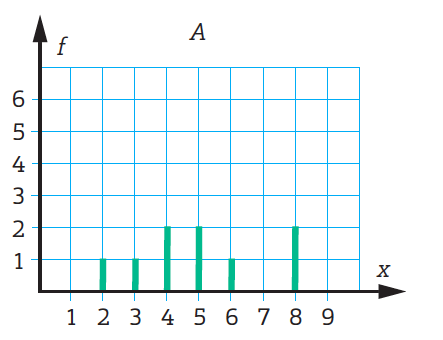 Medelvärde :
5
I mitten nr 5
Median :
5
45
45
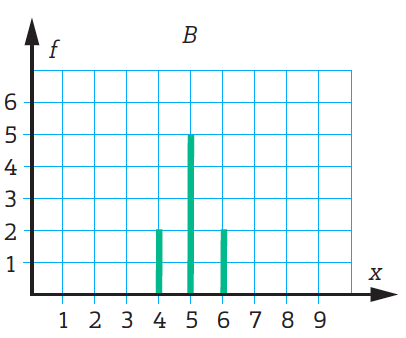 2 · 1 + 3 · 1 + 4 · 2 + 5 · 2 + 6 · 1 + 8 · 2
4 · 2 + 5 · 5 + 6 · 2
Medelvärde :
5
9
9
9
9
I mitten nr 5
Median :
5
De båda undersökningarna har samma medelvärde och median. Men stolpdiagrammen visar att resultaten är olika.
=
=
=
=
Ett sätt att beskriva skillnaden är att A har större spridning.
Spridningen kan anges som differensen mellan det största och det minsta värdet, den så kallade variationsbredden.
8 – 2 = 6
I A är variationsbredden:
I B är variationsbredden:
6 – 4 = 2